D
D
1300
1300
А
А
С
С
В
В
?
?
Решите задачу по чертежу
Решение: <DCB + <ACD=1800
                        <DCB = 1800 – 1300 
                 <DCB = 500
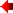 D
D
?
А
А
С
С
В
В
450
Решите задачу по чертежу
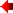 D
D
1070
1
А
А
С
С
В
В
?
?
Решите задачу по чертежу
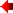 Контрольные  вопросы:
Какие углы называем смежными? Как построить смежные углы?
Докажите, что сумма смежных углов равна 1800.
Докажите, что если два угла равны, то и смежные с ними углы тоже равны.
Какой угол называется прямым (острым, тупым)?
Докажите, что угол, смежный с прямым, есть прямой угол.
13.07.2012
www.konspekturoka.ru
4
Смежные углы.
Решение задач.
Пример оформления задач
Один из смежных углов на 320 больше другого. Найдите величину каждого угла.
В
Дано:
АОВ  и  ВОС смежные,
АОВ  -  ВOС = 32°.
Найти:
АOВ  ,  ВOС .
Решение:
А
О
С
АОВ +ВОС=1800 (по свойству смежных углов )
Пусть  ВОС = х, тогда  АОВ = 32+х
составим уравнение
x + (32+x) = 180
2x -180 + 32=0
2x = 148
x= 74
2
Значит  ВОС = 74, а   АОВ =  32+74=106
Ответ: 106, 74
www.konspekturoka.ru
6
Решите самостоятельно:
С. 26 №6(1)